Fig. 1 Dihedral regions estimated from (Lovell, 2003). The region interfaces of the generously allowed regions were ...
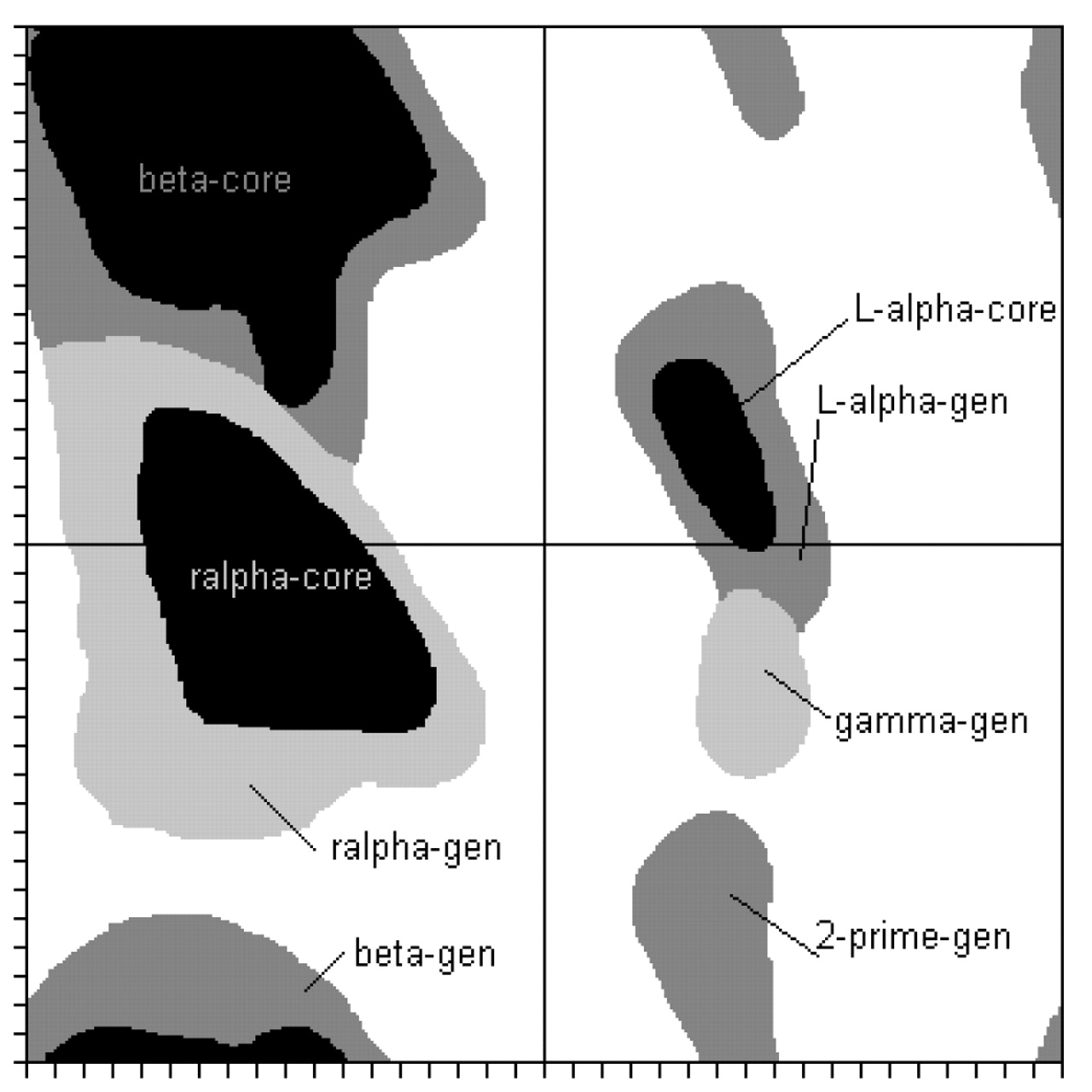 Bioinformatics, Volume 22, Issue 24, December 2006, Pages 3009–3015, https://doi.org/10.1093/bioinformatics/btl489
The content of this slide may be subject to copyright: please see the slide notes for details.
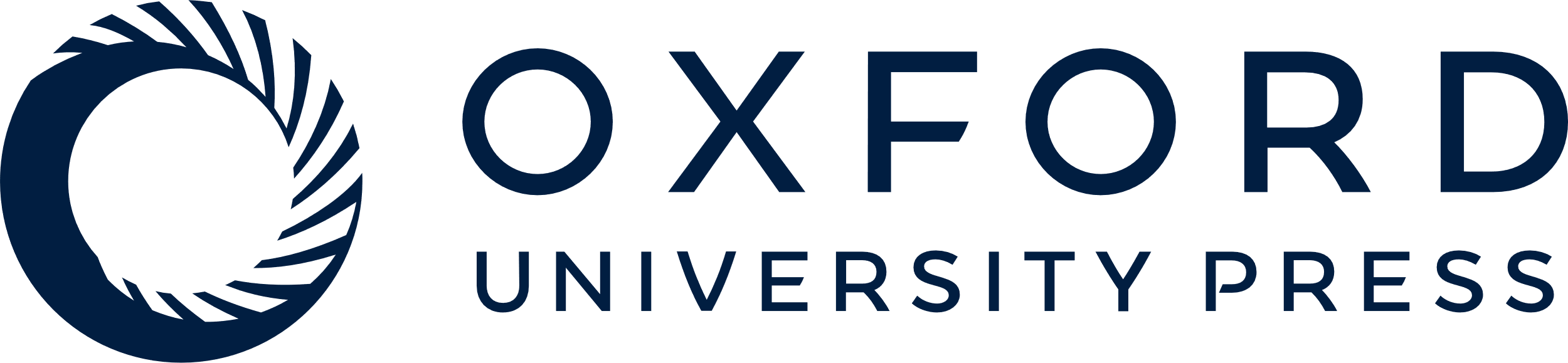 [Speaker Notes: Fig. 1 Dihedral regions estimated from (Lovell, 2003). The region interfaces of the generously allowed regions were defined manually by us and are partially overlapping.


Unless provided in the caption above, the following copyright applies to the content of this slide: © The Author 2006. Published by Oxford University Press. All rights reserved. For Permissions, please email: journals.permissions@oxfordjournals.org]
Fig. 2 Encoding of vectors for SVM training.
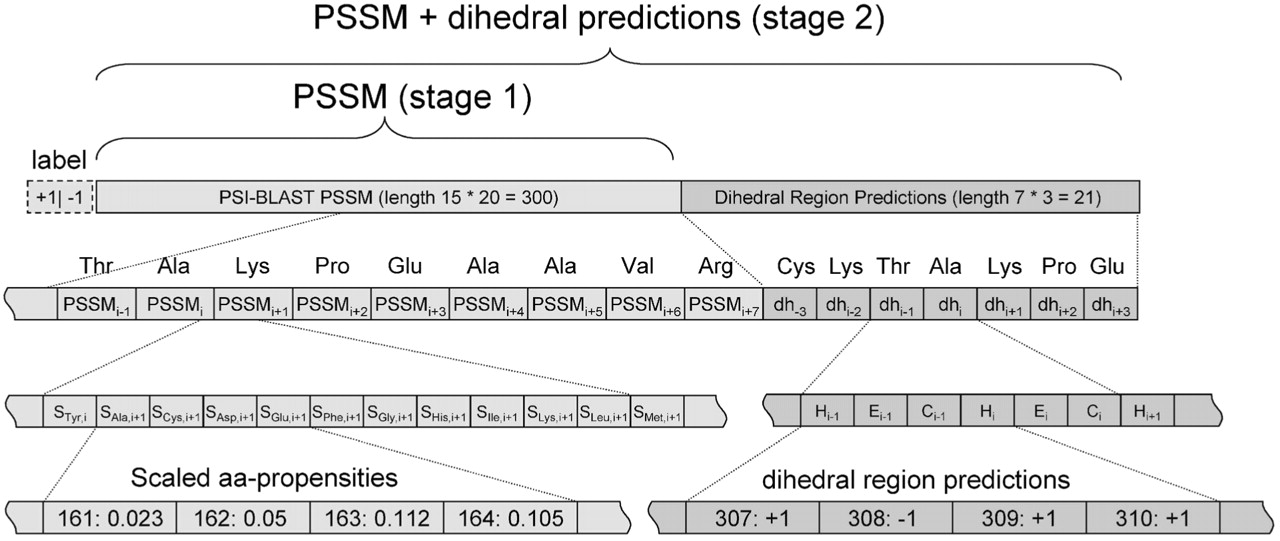 Bioinformatics, Volume 22, Issue 24, December 2006, Pages 3009–3015, https://doi.org/10.1093/bioinformatics/btl489
The content of this slide may be subject to copyright: please see the slide notes for details.
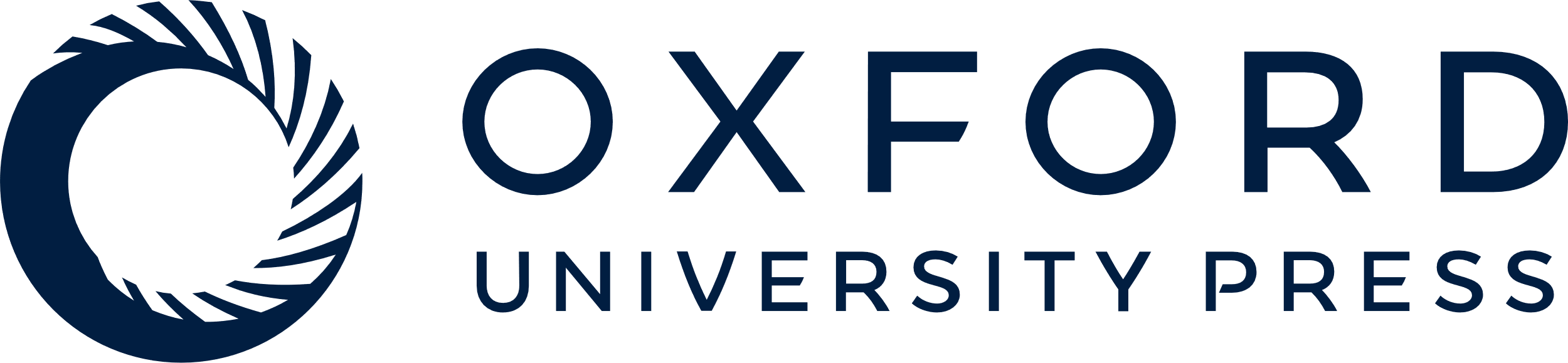 [Speaker Notes: Fig. 2 Encoding of vectors for SVM training.


Unless provided in the caption above, the following copyright applies to the content of this slide: © The Author 2006. Published by Oxford University Press. All rights reserved. For Permissions, please email: journals.permissions@oxfordjournals.org]
Fig. 3 Prediction for CASP6 target 242 (2blkA). Black: correct prediction, white: wrong prediction, gray: not ...
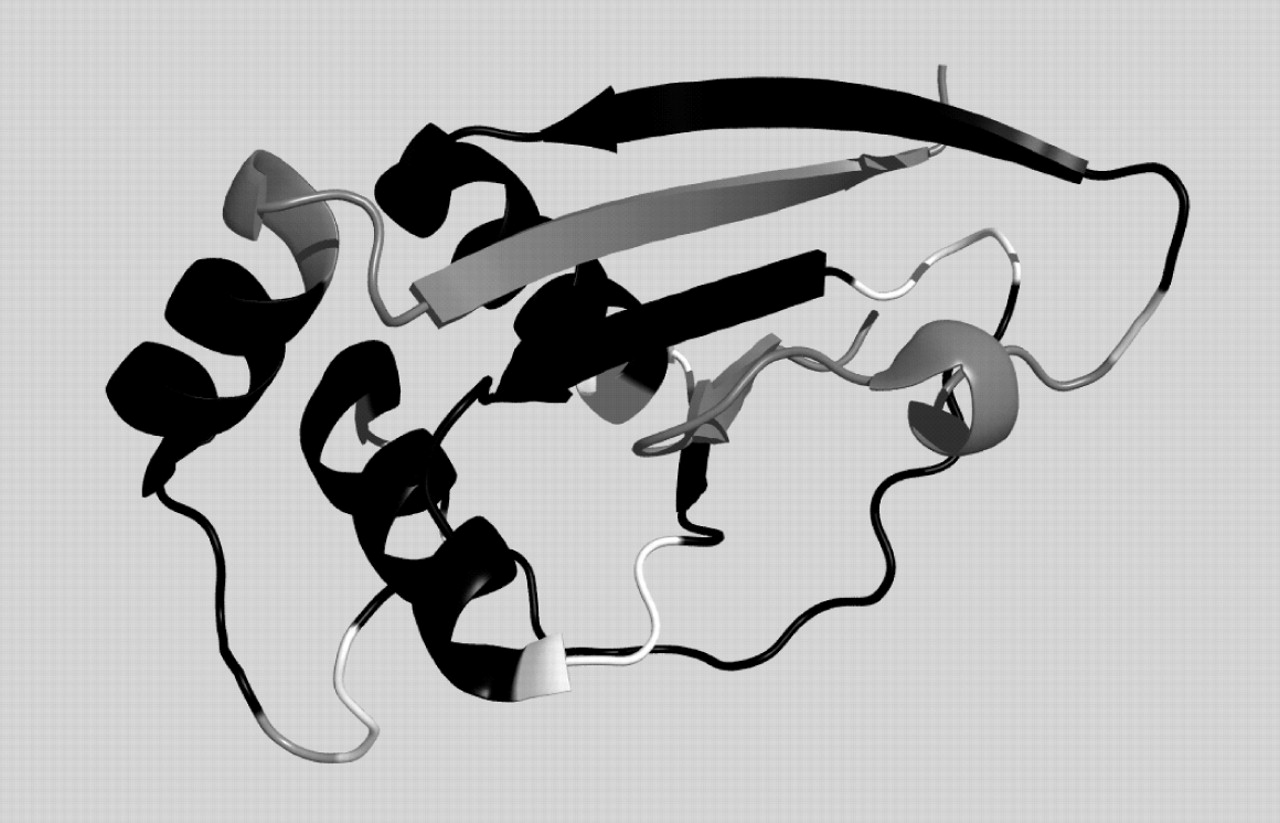 Bioinformatics, Volume 22, Issue 24, December 2006, Pages 3009–3015, https://doi.org/10.1093/bioinformatics/btl489
The content of this slide may be subject to copyright: please see the slide notes for details.
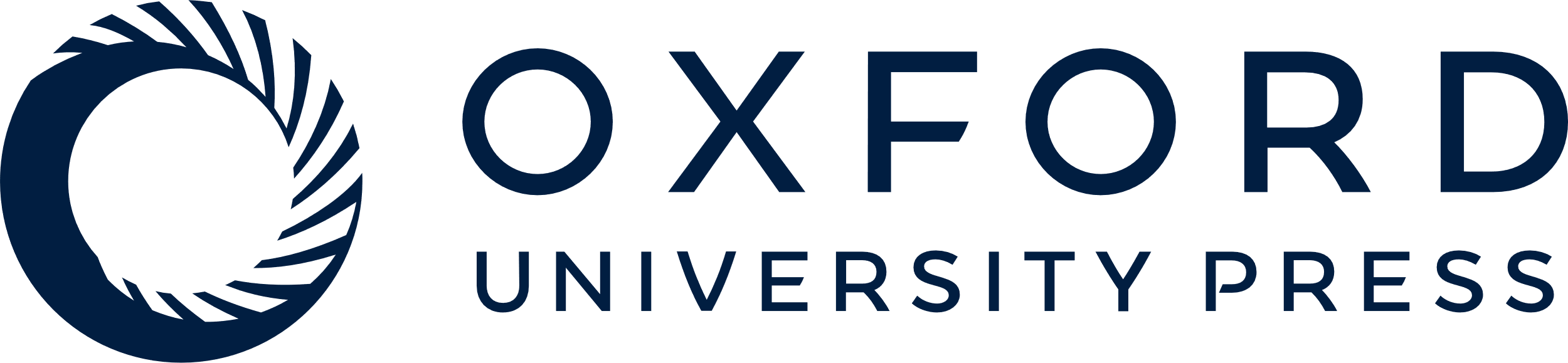 [Speaker Notes: Fig. 3 Prediction for CASP6 target 242 (2blkA). Black: correct prediction, white: wrong prediction, gray: not evaluated (chain ends and outliers).


Unless provided in the caption above, the following copyright applies to the content of this slide: © The Author 2006. Published by Oxford University Press. All rights reserved. For Permissions, please email: journals.permissions@oxfordjournals.org]
Fig. 4 True dihedral state and predictions for CASP6 target 242 (2blkA) with different algorithms. Normal face: ...
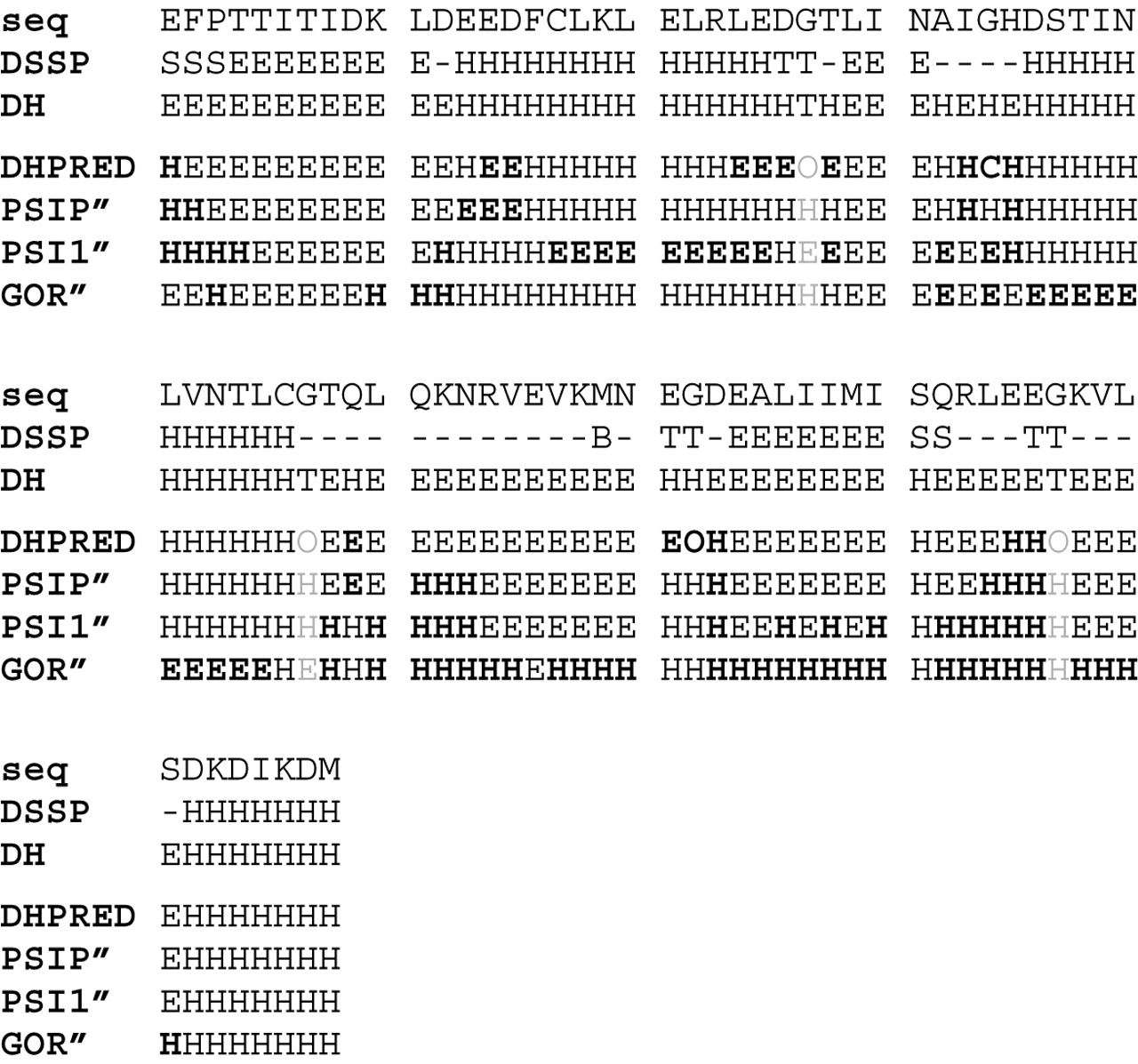 Bioinformatics, Volume 22, Issue 24, December 2006, Pages 3009–3015, https://doi.org/10.1093/bioinformatics/btl489
The content of this slide may be subject to copyright: please see the slide notes for details.
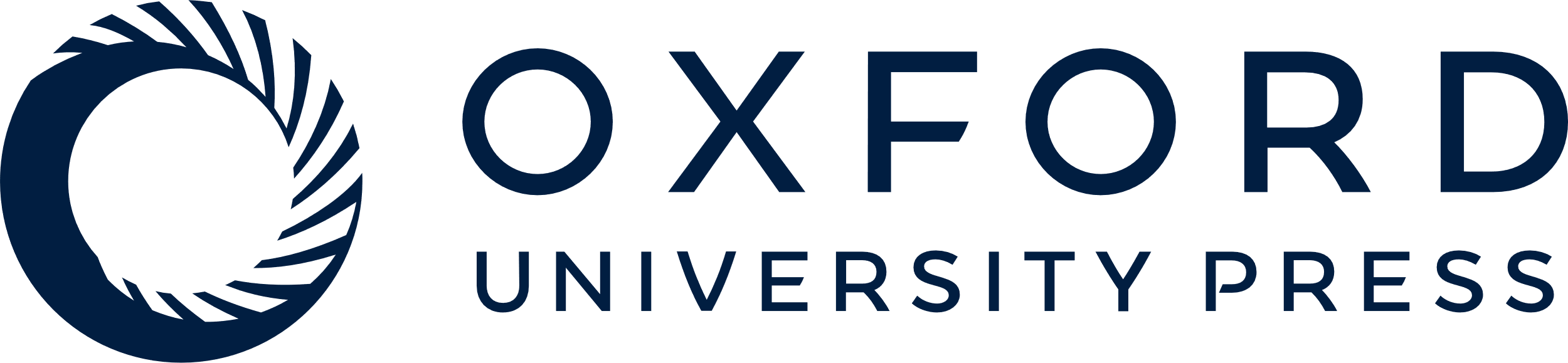 [Speaker Notes: Fig. 4 True dihedral state and predictions for CASP6 target 242 (2blkA) with different algorithms. Normal face: correct, bold: wrong, gray: not evaluated. seq = amino acid sequence in one-letter-code, DSSP = secondary structure annotation by DSSP, DH = dihedral region according to the Lovell definitions: E = within beta-gen (extended), H = within ralpha-gen, O = outside of both regions (turn), DHPRED: dihedral region predicted by our SVM approach, GOR′: predicted preference by GOR-IV when ignoring coil prediction, PSI1′: same for PSIPRED without using profile information, PSIP′: same for PSIPRED using profile information.


Unless provided in the caption above, the following copyright applies to the content of this slide: © The Author 2006. Published by Oxford University Press. All rights reserved. For Permissions, please email: journals.permissions@oxfordjournals.org]
Fig. 5 Prediction for CASP6 target 238 (1w33A). Black: correct prediction, white: wrong prediction, gray: not ...
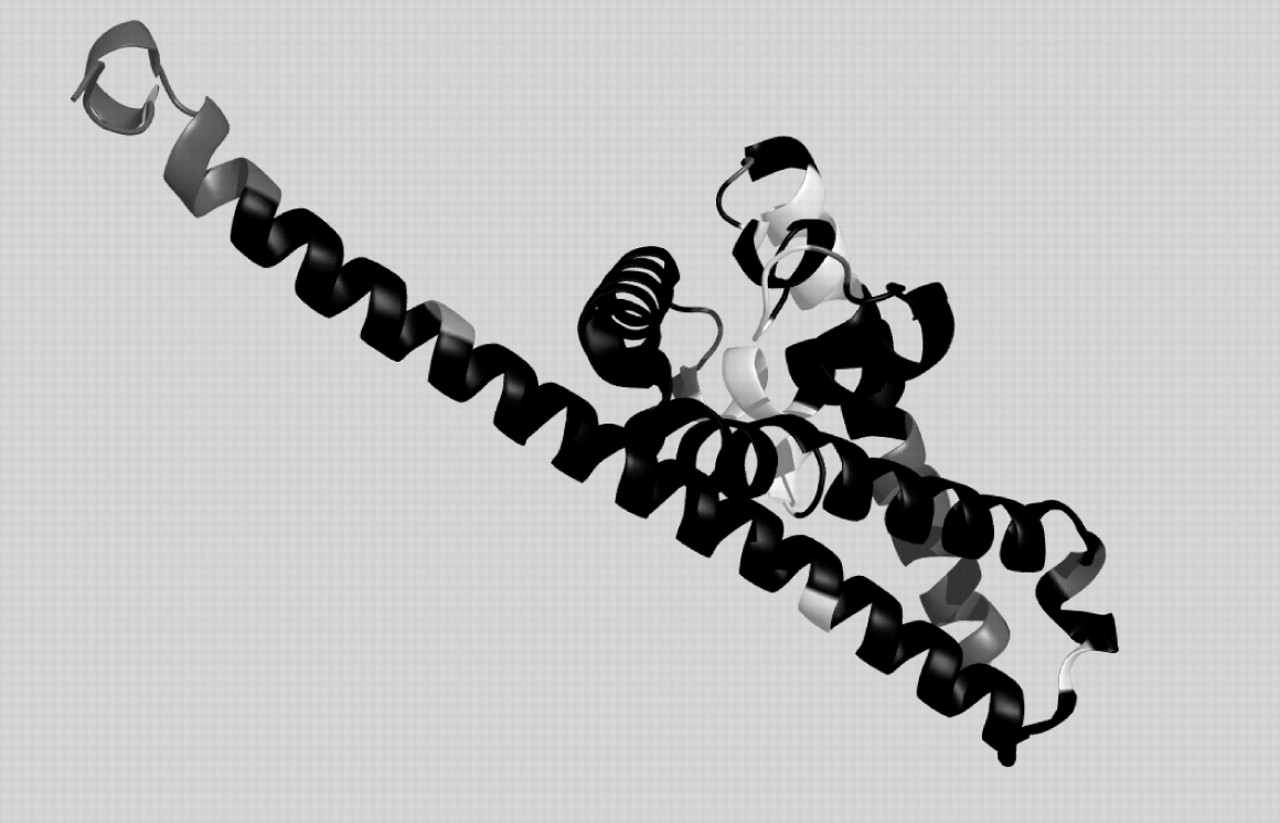 Bioinformatics, Volume 22, Issue 24, December 2006, Pages 3009–3015, https://doi.org/10.1093/bioinformatics/btl489
The content of this slide may be subject to copyright: please see the slide notes for details.
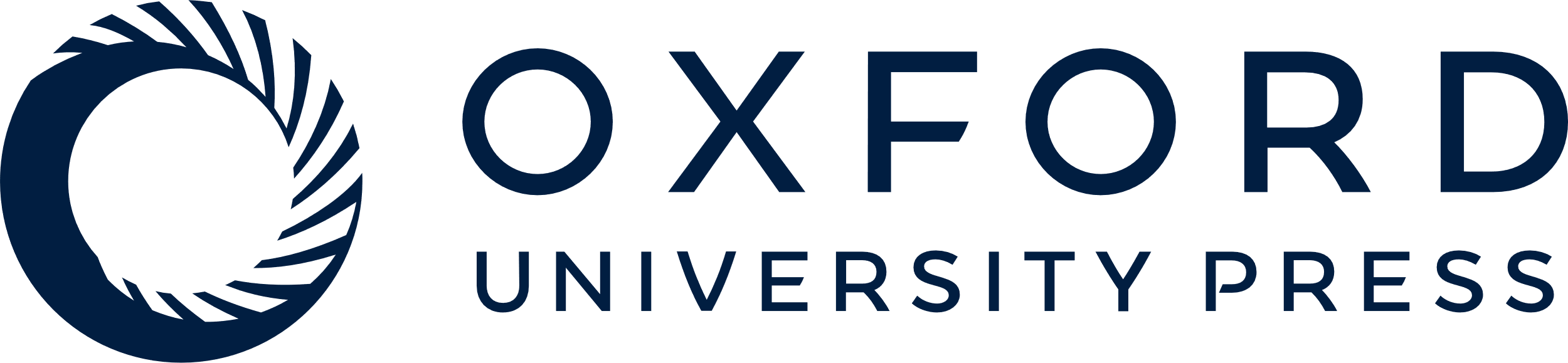 [Speaker Notes: Fig. 5 Prediction for CASP6 target 238 (1w33A). Black: correct prediction, white: wrong prediction, gray: not evaluated (chain ends and outliers).


Unless provided in the caption above, the following copyright applies to the content of this slide: © The Author 2006. Published by Oxford University Press. All rights reserved. For Permissions, please email: journals.permissions@oxfordjournals.org]
Fig. 6 True dihedral state and predictions for CASP6 target 238 (1w33A) with different algorithms. Normal font: ...
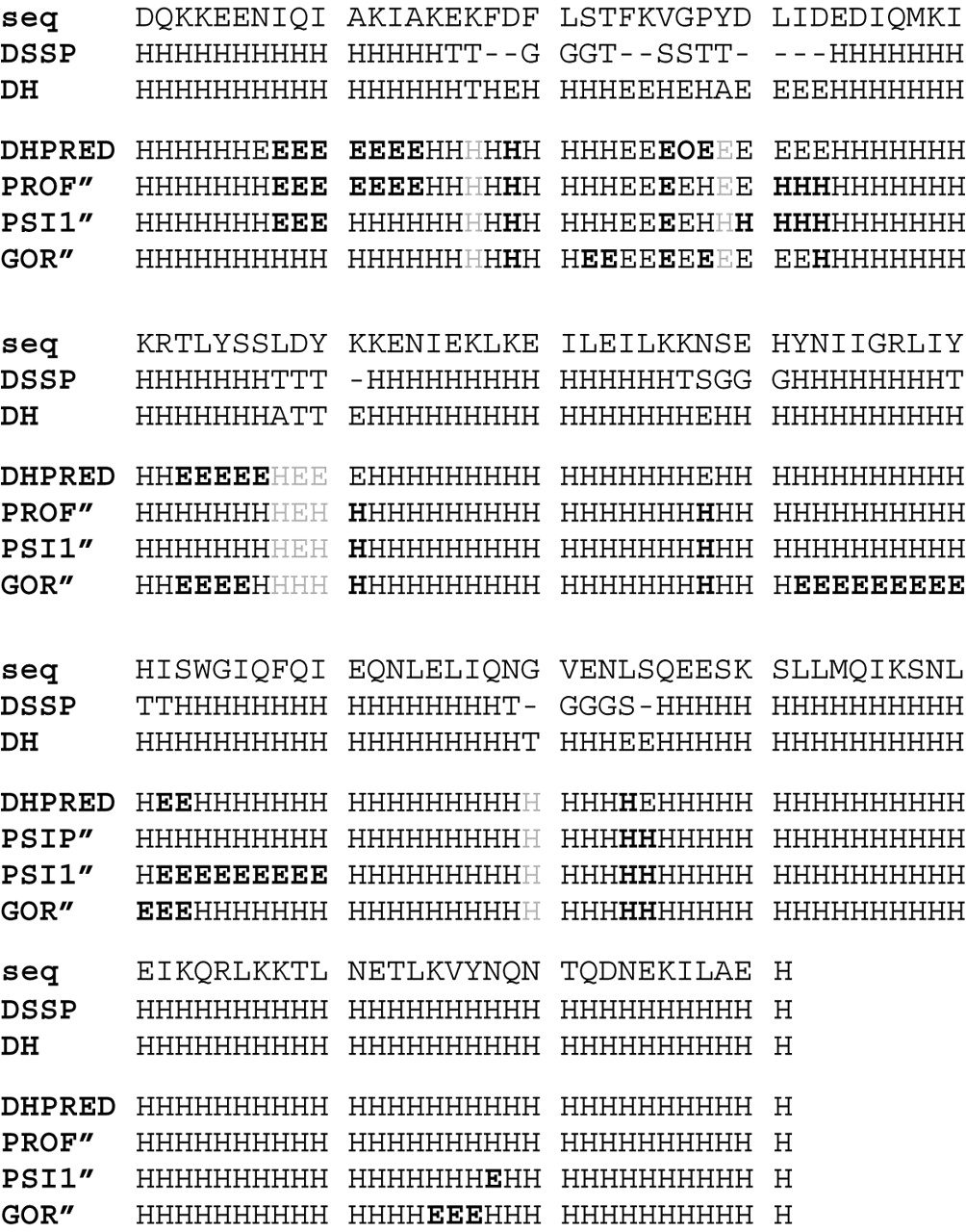 Bioinformatics, Volume 22, Issue 24, December 2006, Pages 3009–3015, https://doi.org/10.1093/bioinformatics/btl489
The content of this slide may be subject to copyright: please see the slide notes for details.
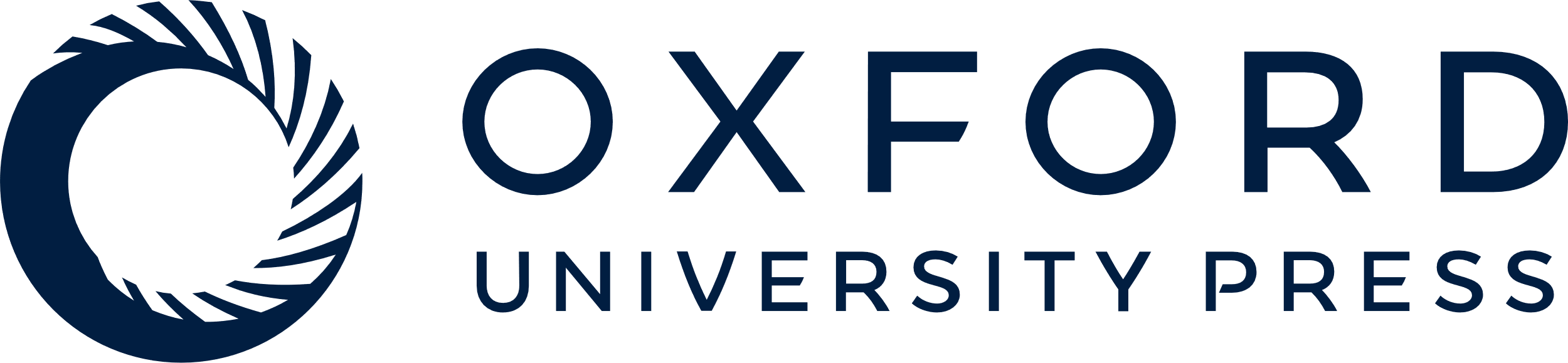 [Speaker Notes: Fig. 6 True dihedral state and predictions for CASP6 target 238 (1w33A) with different algorithms. Normal font: correct prediction, bold font: wrong prediction, gray: not evaluated (ambiguous or outliers). (Fig. 4. for detailed legend).


Unless provided in the caption above, the following copyright applies to the content of this slide: © The Author 2006. Published by Oxford University Press. All rights reserved. For Permissions, please email: journals.permissions@oxfordjournals.org]
Fig. 7 Prediction for CASP6 target 273 (1wdjA). Black: correct prediction, white: wrong prediction, gray: not ...
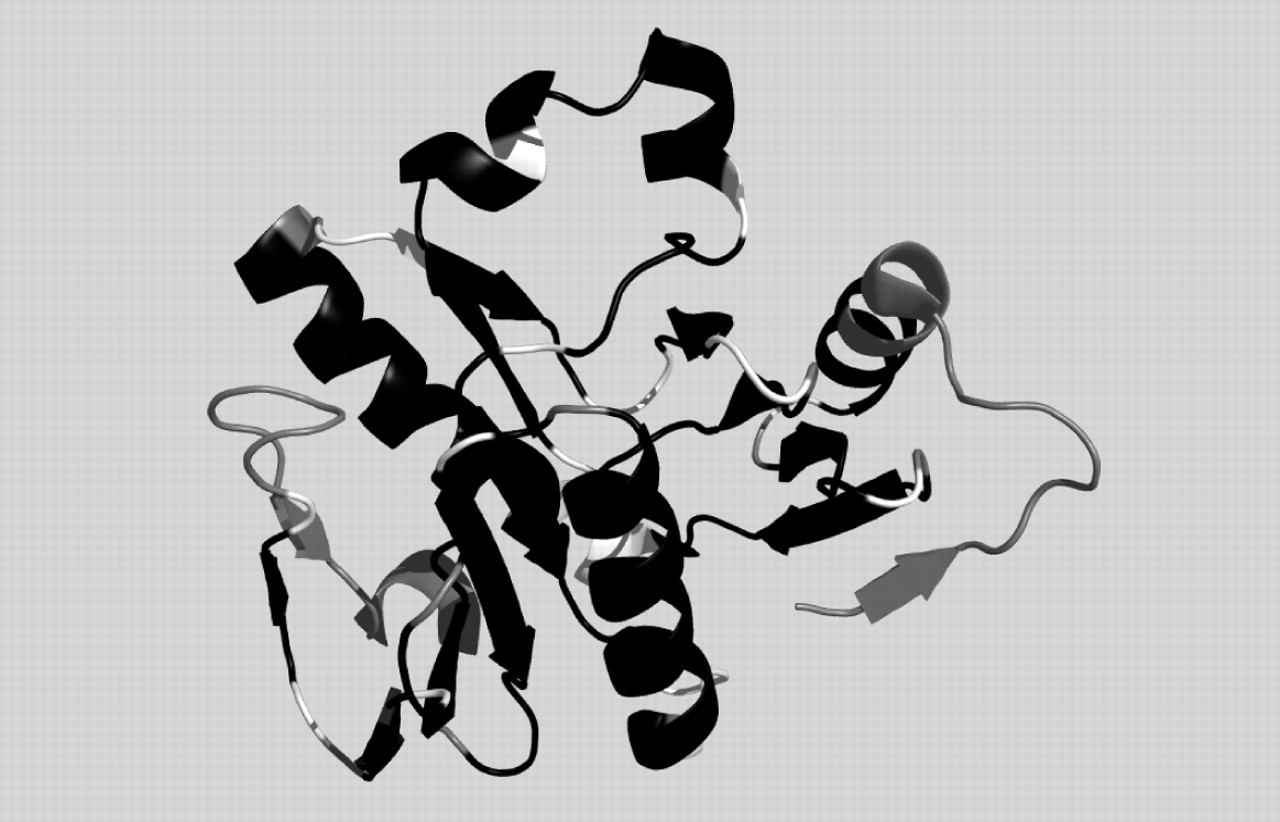 Bioinformatics, Volume 22, Issue 24, December 2006, Pages 3009–3015, https://doi.org/10.1093/bioinformatics/btl489
The content of this slide may be subject to copyright: please see the slide notes for details.
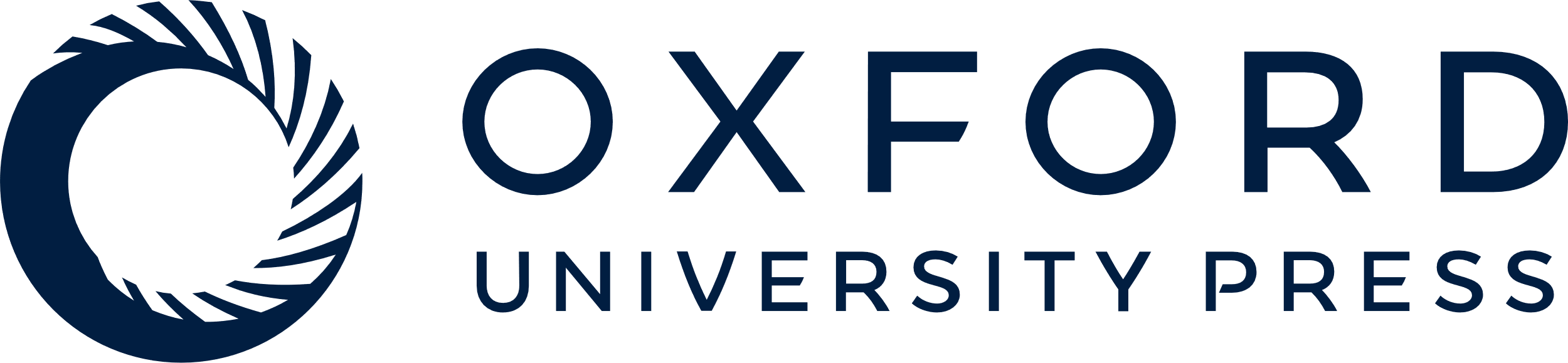 [Speaker Notes: Fig. 7 Prediction for CASP6 target 273 (1wdjA). Black: correct prediction, white: wrong prediction, gray: not evaluated (chain ends and outliers).


Unless provided in the caption above, the following copyright applies to the content of this slide: © The Author 2006. Published by Oxford University Press. All rights reserved. For Permissions, please email: journals.permissions@oxfordjournals.org]
Fig. 8 True dihedral state and predictions for CASP6 target 273 (1wdjA) with different algorithms. Normal font: ...
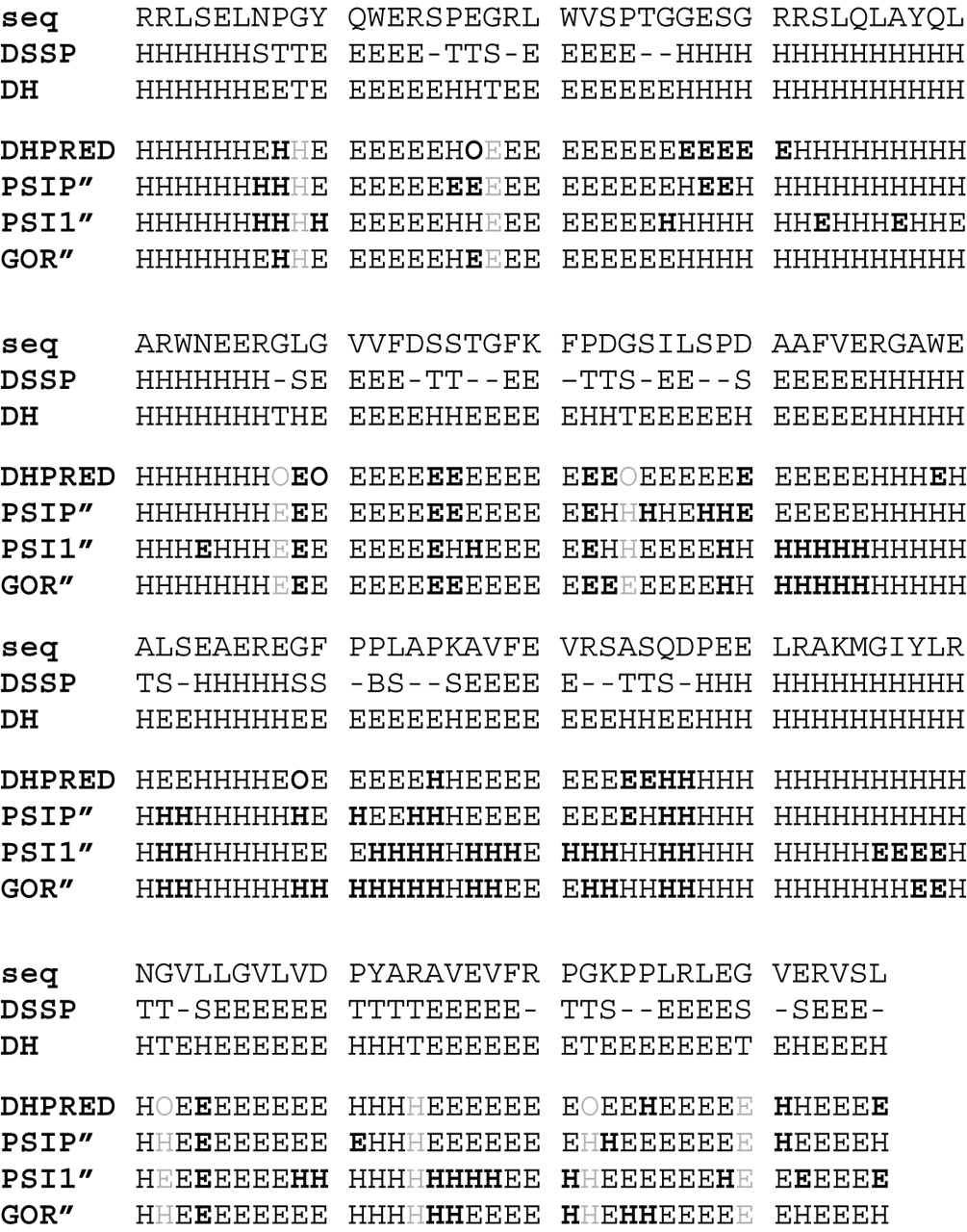 Bioinformatics, Volume 22, Issue 24, December 2006, Pages 3009–3015, https://doi.org/10.1093/bioinformatics/btl489
The content of this slide may be subject to copyright: please see the slide notes for details.
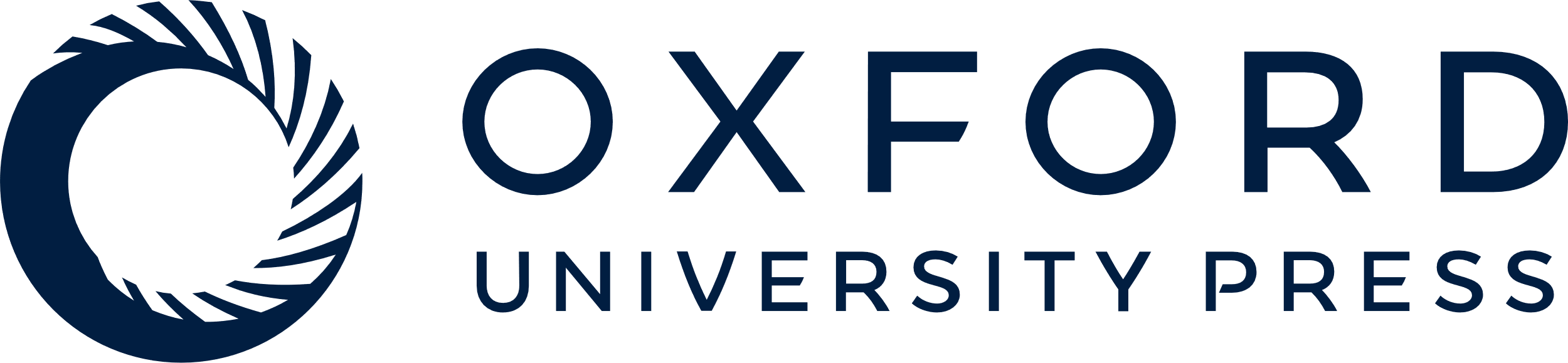 [Speaker Notes: Fig. 8 True dihedral state and predictions for CASP6 target 273 (1wdjA) with different algorithms. Normal font: correct prediction, bold font: wrong prediction, gray: not evaluated (ambiguous or outliers). (Fig. 4. for detailed legend).


Unless provided in the caption above, the following copyright applies to the content of this slide: © The Author 2006. Published by Oxford University Press. All rights reserved. For Permissions, please email: journals.permissions@oxfordjournals.org]